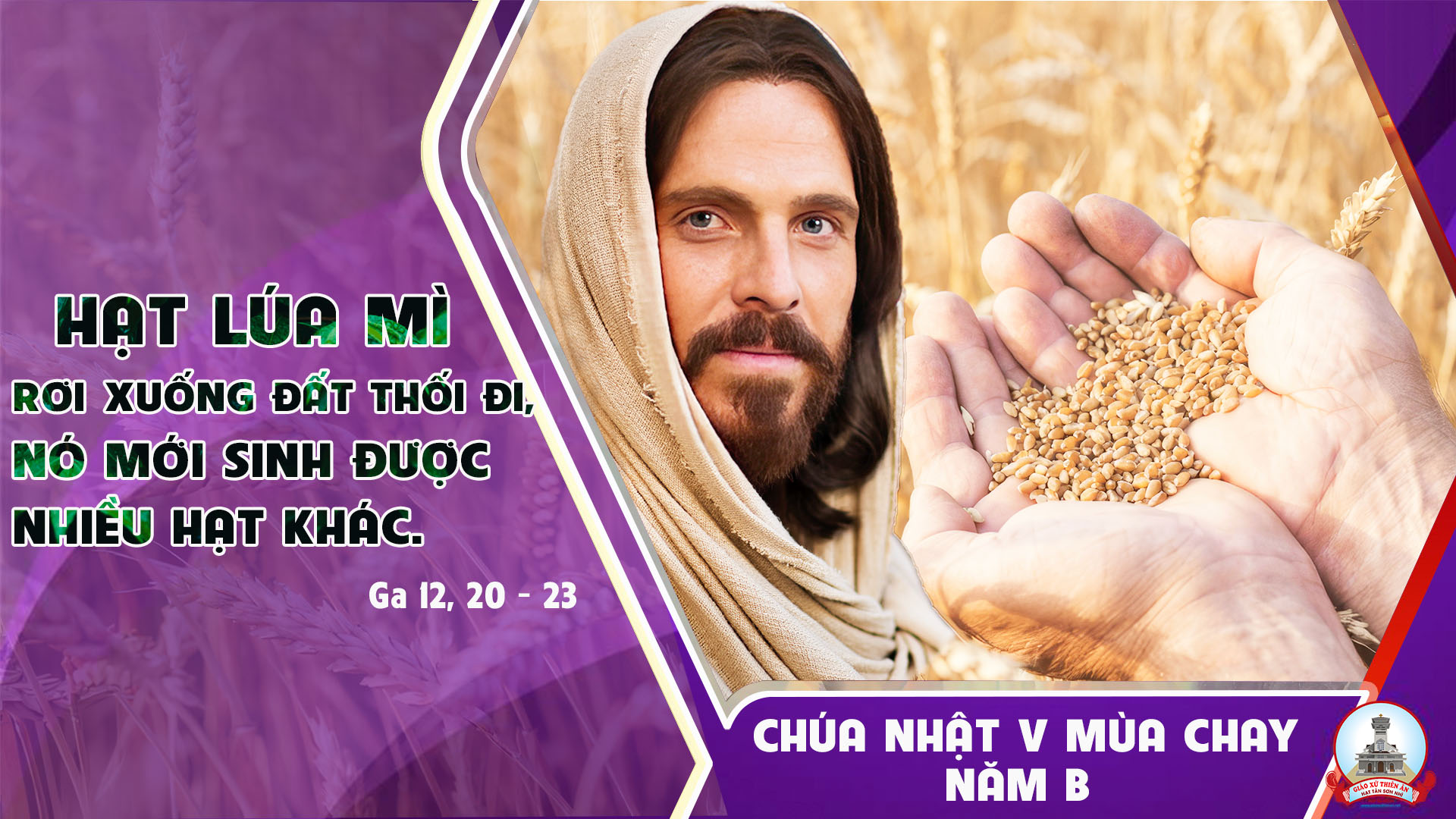 Tập Hát Cộng Đoàn
Đk: Ôi lạy Chúa xin tạo cho con trái tim trong sạch.
Câu Xướng Trước Phúc Âm
Chúa phán: “Ai phụng sự Ta hãy theo Ta, và Ta ở đâu thì người phụng sự Ta cũng sẽ ở đó”.
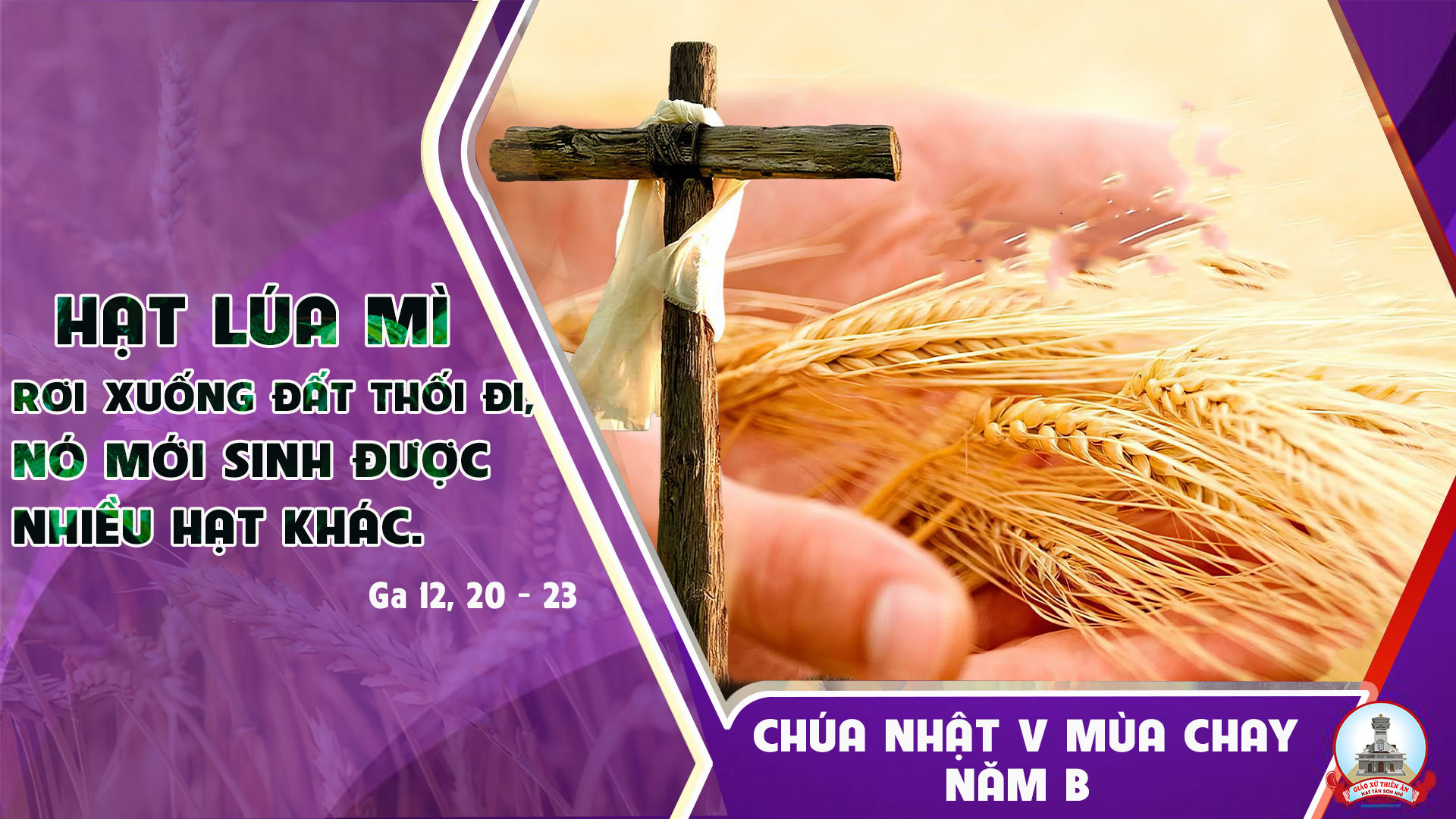 Ca Nhập LễTrên Con Đường Trở VềMi Trầm
Tk: Trên con đường trở về, tâm hồn thấy băn khoăn. Trên con đường trở về, cuộc đời này ăn năn. Hãy bước nhanh trở về, tìm về chốn vinh quang. Đời nặng gánh vai mang, chờ hưởng phúc thiên đàng.
Đk: Con xin trở về, về với Chúa là Cha. Con xin trở về, tội đời xin sám hối. Con xin trở về, về với Chúa là Cha. Con xin trở về, tội đời xin giã từ.
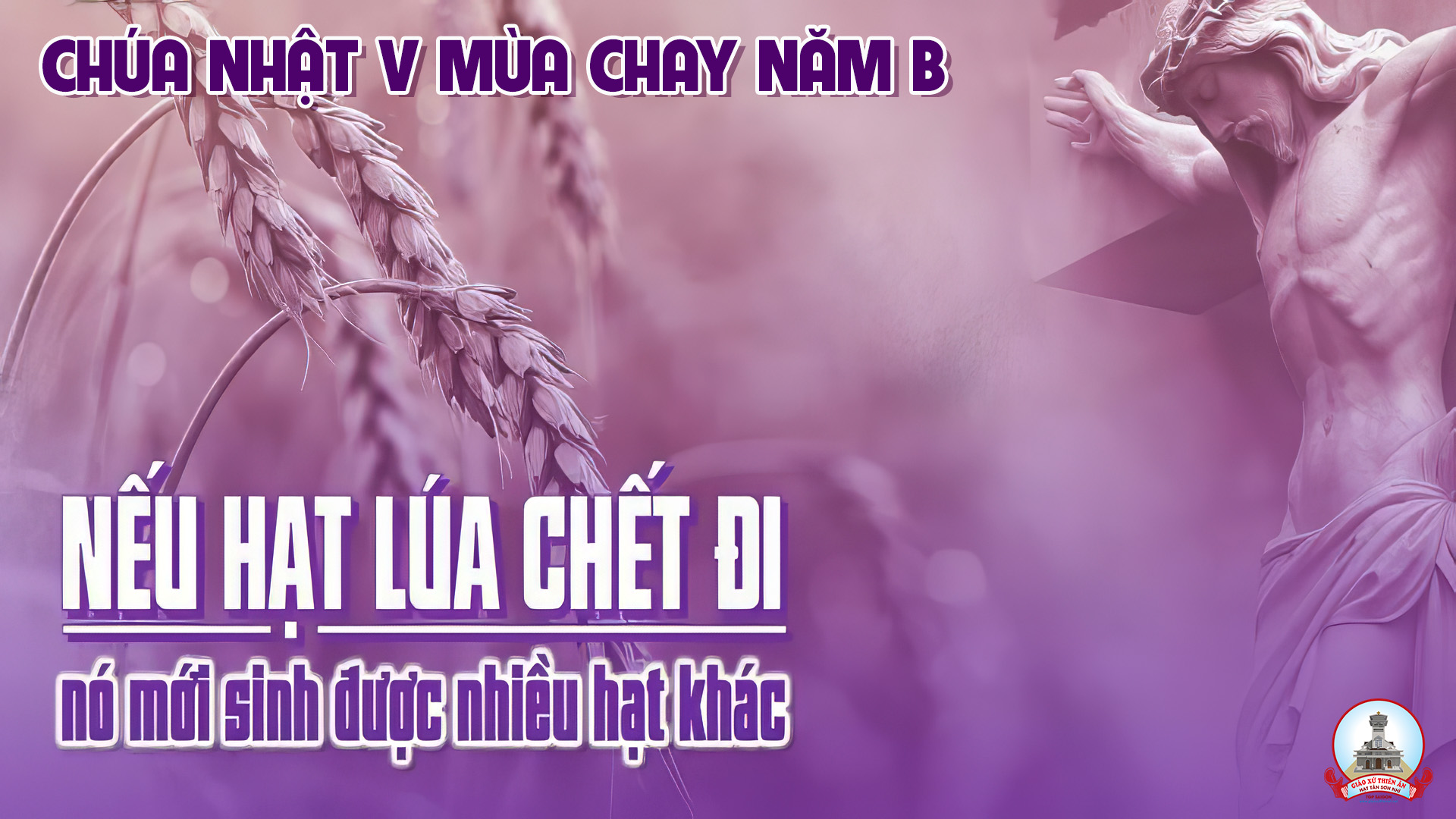 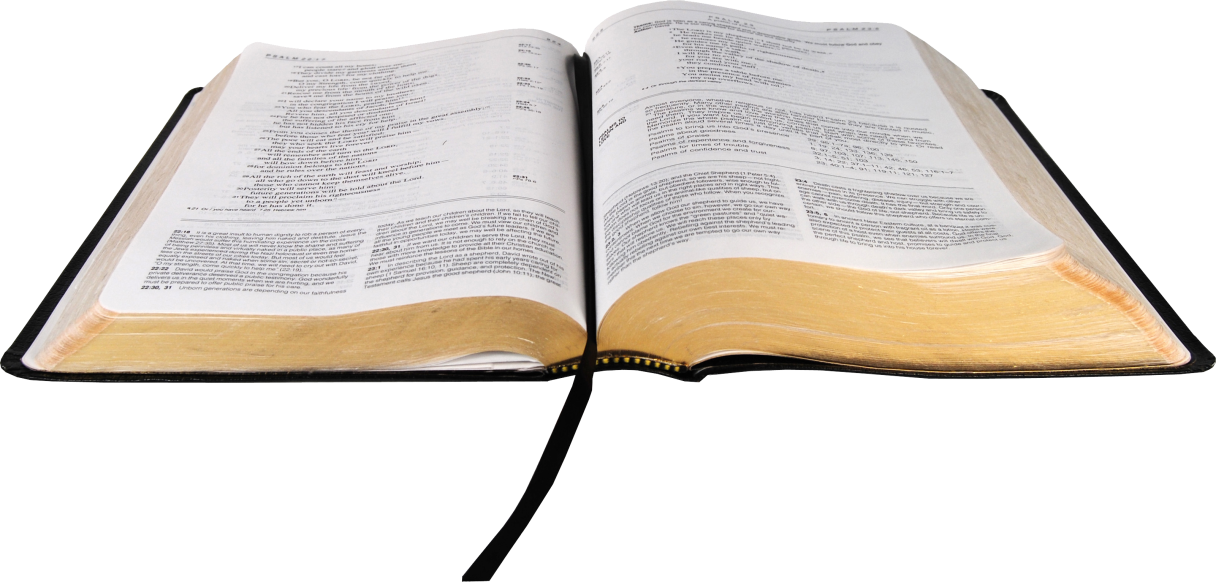 Bài đọc 1:
Lề Luật đã được Thiên Chúa ban qua ông Mô-sê. Ta sẽ lập một giao ước mới, và không còn nhớ đến lỗi lầm của dân Ta nữa.
Bài trích sách ngôn sứ Giê-rê-mi-a.
THÁNH VỊNH 50CHÚA NHẬT V MÙA CHAYNăm BLm Kim Long03 Câu
Đk: Ôi lạy Chúa xin tạo cho con trái tim trong sạch.
Tk1: Xin thương con lạy Chúa theo lượng từ bi Chúa, xóa tội con theo lượng hải hà. Rửa con sạch muôn vàn lầm lỗi, tội tình con xin Ngài tẩy luyện.
Đk: Ôi lạy Chúa xin tạo cho con trái tim trong sạch.
Tk2: Ban cho con, lạy Chúa cõi lòng thực trong trắng, phú vào con tinh thần vững mạnh. Chớ xua từ con khỏi mặt Chúa, đừng biệt con khỏi Thần Trí Ngài.
Đk: Ôi lạy Chúa xin tạo cho con trái tim trong sạch.
Tk3: Cho con vui được thấy ơn Ngài thương cứu rỗi, đỡ vực con theo lòng quảng đại. Lối đi Ngài con sẽ dạy dỗ để tội nhân trở lại với Ngài.
Đk: Ôi lạy Chúa xin tạo cho con trái tim trong sạch.
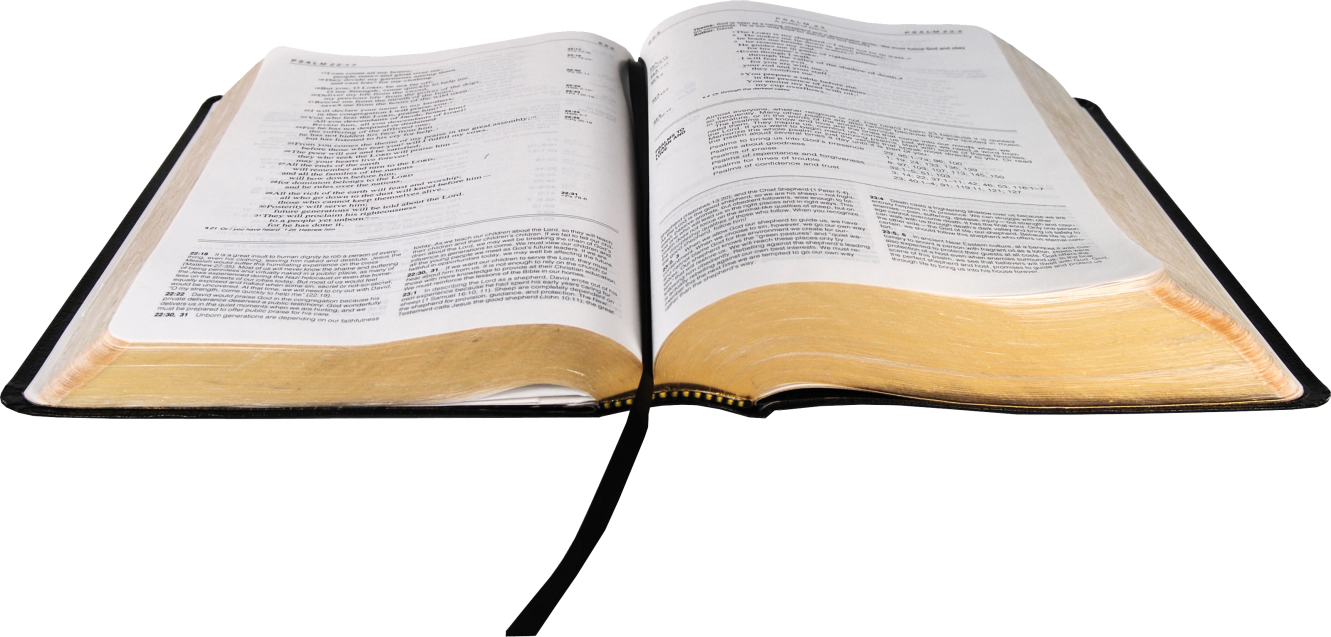 Bài đọc 2:
Đức Ki-tô đã học biết thế nào là vâng phục, và trở nên nguồn ơn cứu độ vĩnh cửu.
Bài trích thư gửi tín hữu Híp-ri.
Câu Xướng Trước Phúc Âm
Chúa phán: “Ai phụng sự Ta hãy theo Ta, và Ta ở đâu thì người phụng sự Ta cũng sẽ ở đó”.
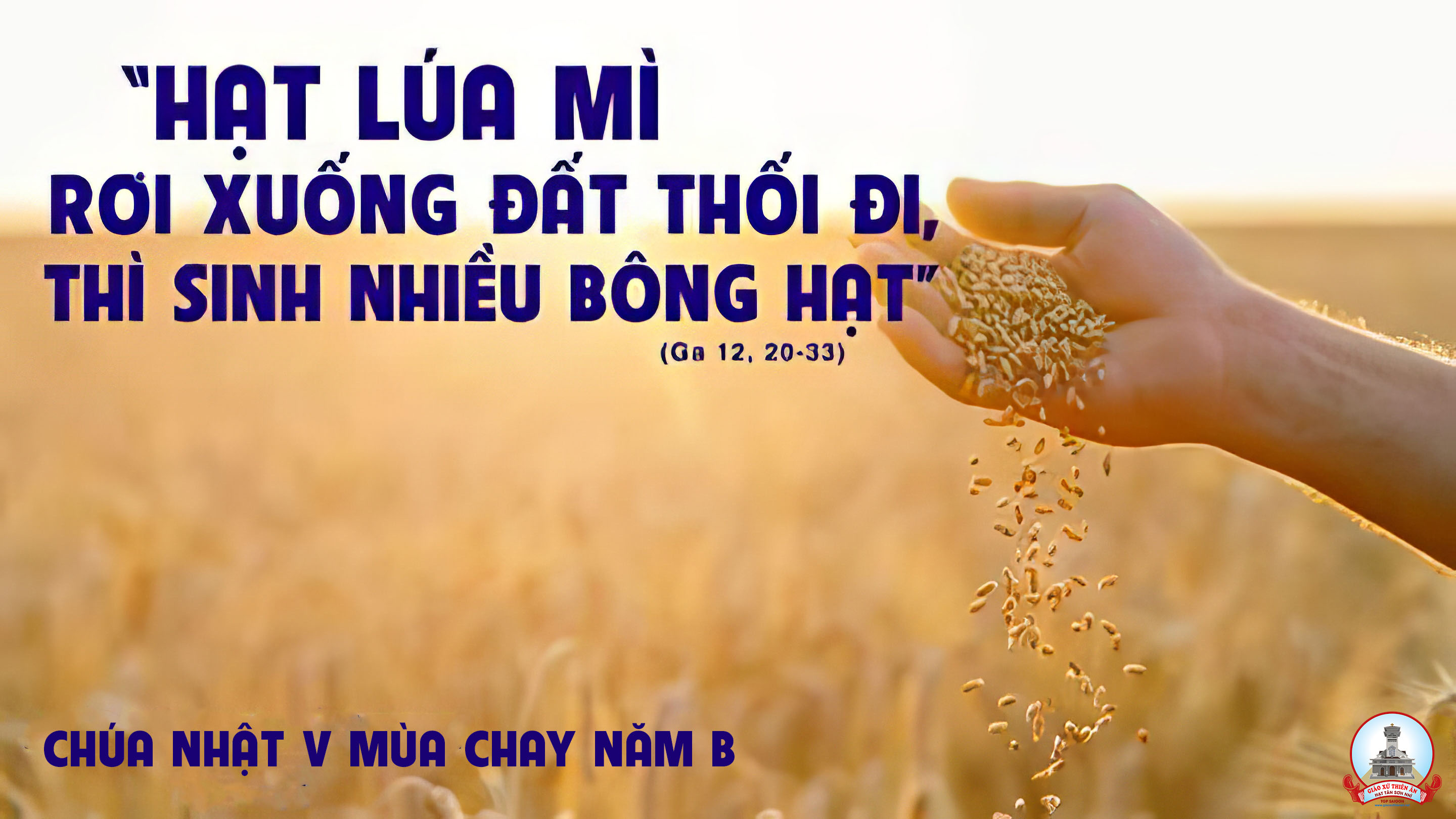 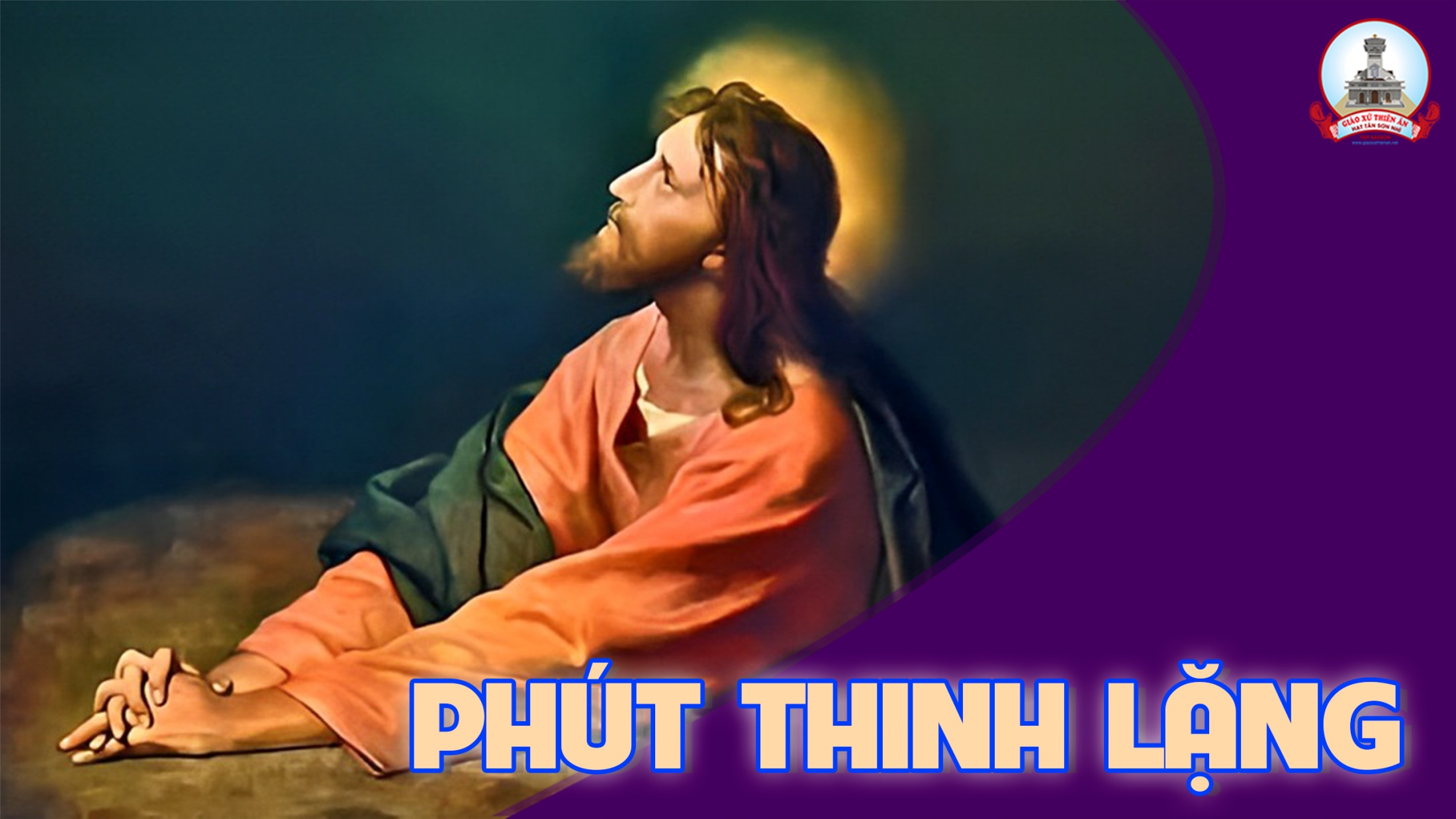 KINH TIN KÍNH
Tôi tin kính một Thiên Chúa là Cha toàn năng, Đấng tạo thành trời đất, muôn vật hữu hình và vô hình.
Tôi tin kính một Chúa Giêsu Kitô, Con Một Thiên Chúa, Sinh bởi Đức Chúa Cha từ trước muôn đời.
Người là Thiên Chúa bởi Thiên Chúa, Ánh Sáng bởi Ánh Sáng, Thiên Chúa thật bởi Thiên Chúa thật,
được sinh ra mà không phải được tạo thành, đồng bản thể với Đức Chúa Cha: nhờ Người mà muôn vật được tạo thành.
Vì loài người chúng ta và để cứu độ chúng ta, Người đã từ trời xuống thế.
Bởi phép Đức Chúa Thánh Thần, Người đã nhập thể trong lòng Trinh Nữ Maria, và đã làm người.
Người chịu đóng đinh vào thập giá vì chúng ta, thời quan Phongxiô Philatô; Người chịu khổ hình và mai táng, ngày thứ ba Người sống lại như lời Thánh Kinh.
Người lên trời, ngự bên hữu Đức Chúa Cha, và Người sẽ lại đến trong vinh quang để phán xét kẻ sống và kẻ chết, Nước Người sẽ không bao giờ cùng.
Tôi tin kính Đức Chúa Thánh Thần là Thiên Chúa và là Đấng ban sự sống, Người bởi Đức Chúa Cha và Đức Chúa Con mà ra,
Người được phụng thờ và tôn vinh cùng với Đức Chúa Cha và Đức Chúa Con: Người đã dùng các tiên tri mà phán dạy.
Tôi tin Hội Thánh duy nhất thánh thiện công giáo và tông truyền.
Tôi tuyên xưng có một Phép Rửa để tha tội. Tôi trông đợi kẻ chết sống lại và sự sống đời sau. Amen.
LỜI NGUYỆN TÍN HỮU
CHÚA NHẬT V MÙA CHAY NĂM B
Như hạt lúa mì phải mục nát thì mới sinh ra nhiều bông hạt. Mỗi người chúng ta cũng vậy, nếu cũng biết chết đi cho tội lỗi, cho những ích kỷ và đam mê trần thế, thì cuộc đời này sẽ trổ sinh nhiều hoa trái thiêng liêng.
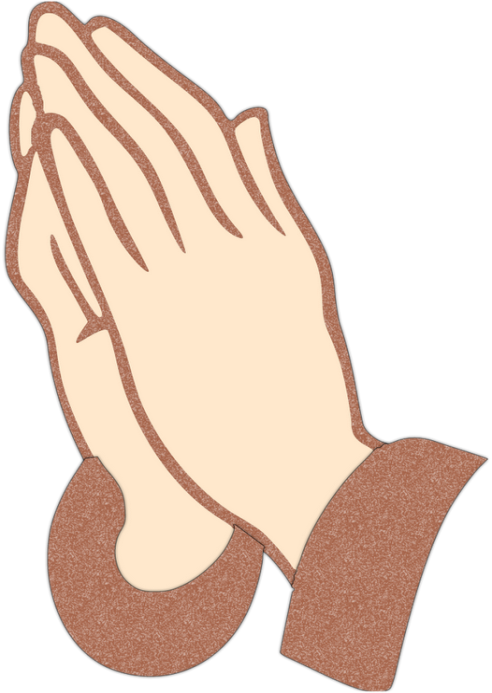 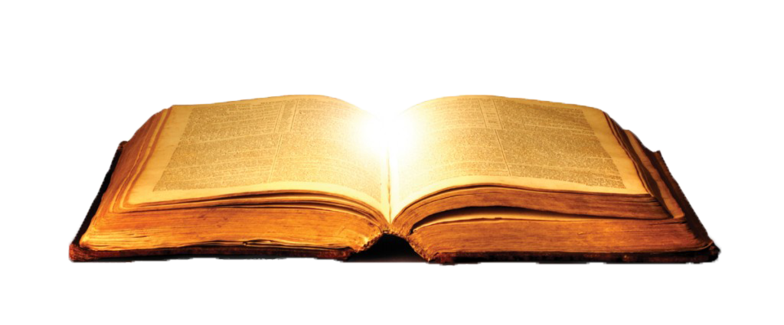 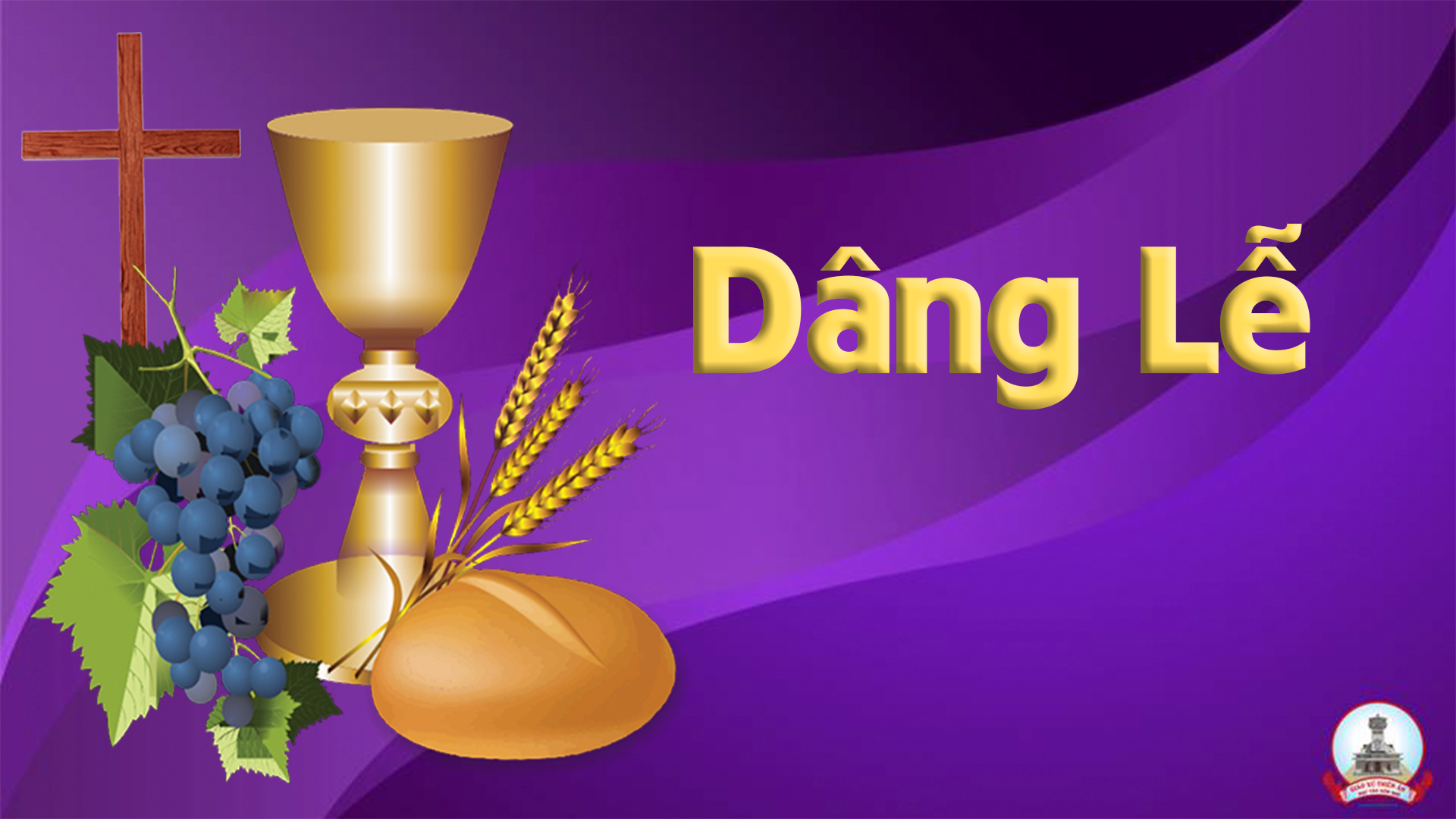 Tấm Lòng
Phanxicô
Tk1: Xin dâng Người đôi bàn tay này, ngày mưa nắng kiếp nhân sinh. Xin dâng Người nặng gánh đôi vai, cho đàn em bé nhỏ môi cười. Tìm thấy trong đời niềm hạnh phúc cho ngày mai.
Đk: Tấm bánh này chứa chan nỗi niềm, là của lễ cuộc đời con dâng Ngài. Chén Thánh này chất cả tâm tư, tuy đơn nghèo nhưng mang trọn tình yêu.
Tk2: Xin dâng Người những ngày qua rồi, niềm vui lẫn với thương đau. Xin dâng Người mộng ước tương lai, mong ngày mai sẽ thắm tươi mầu. Và xin dâng Người từng giây phút trong đời con.
Đk: Tấm bánh này chứa chan nỗi niềm, là của lễ cuộc đời con dâng Ngài. Chén Thánh này chất cả tâm tư, tuy đơn nghèo nhưng mang trọn tình yêu.
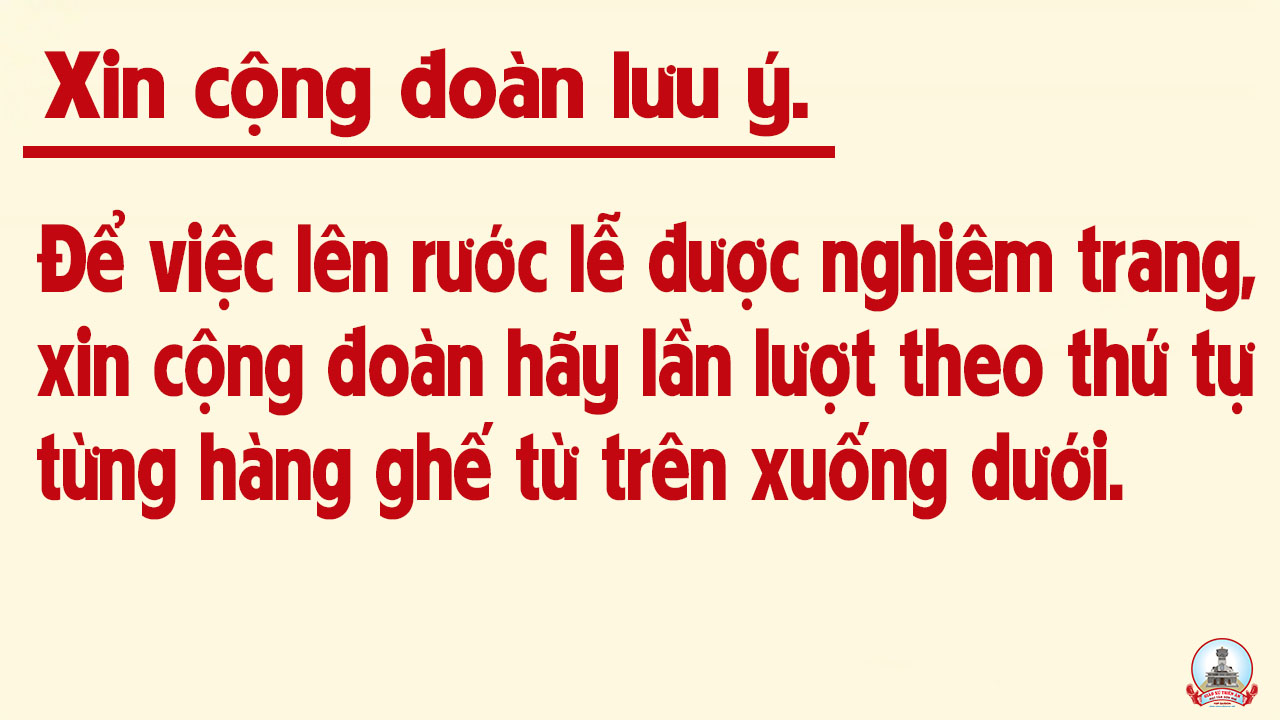 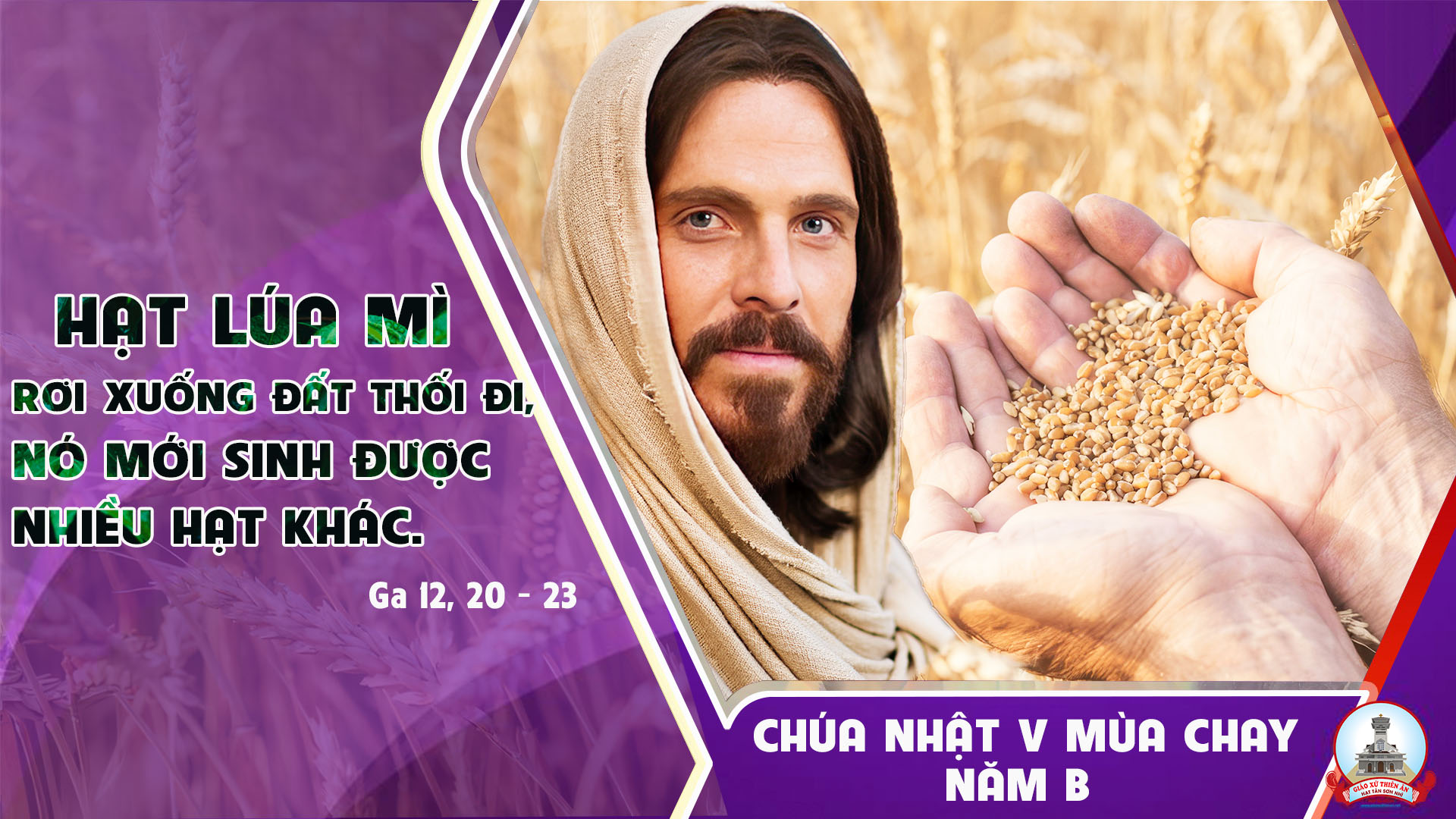 Ca Nguyện Hiệp Lễ 	Hạt Giống Nảy MầmĐinh Công Huỳnh
Tk1: Thân con như hạt lúa mì được gieo trong đất mềm bình minh chiếu soi trên mình ngày mai ước mơ đâm chồi.
**: Mong mưa tưới gội nương đồng để sinh hoa tốt tươi nhờ tay Chúa thương vun trồng hạt lúa đơm bông đẹp tươi.
Đk: Vì xưa Chúa đã chịu hy sinh chết trên thập hình bằng cái chết đau thương để cứu rỗi nhân sinh tội lỗi.
**: Ngài như hạt lúa chịu tan đi để sinh bông hạt bằng giá máu yêu thương vì chỉ muốn nhân gian hạnh phúc.
Tk2: Cho con chết đi mỗi ngày tựa như bông lúa mì vì ai quý sinh mạng mình đời sau chẳng sinh ích gì.
**: Nhưng ai coi thường chính mình chịu tan như lúa mì ngày sau Chúa cho vui hưởng hạnh phúc bên ngôi tòa cao.
Đk: Vì xưa Chúa đã chịu hy sinh chết trên thập hình bằng cái chết đau thương để cứu rỗi nhân sinh tội lỗi.
**: Ngài như hạt lúa chịu tan đi để sinh bông hạt bằng giá máu yêu thương vì chỉ muốn nhân gian hạnh phúc.
Tk3: Ai đi theo Ngài đến cùng bằng tin yêu cháy bừng tìm quên chính thân phận mình ngày sau Chúa ban Nước Trời.
**: Ai hy sinh mạng sống mình vì yêu thương chính Thầy đừng lo lắng chi mai này Thầy sẽ nâng niu từng giây.
Đk: Vì xưa Chúa đã chịu hy sinh chết trên thập hình bằng cái chết đau thương để cứu rỗi nhân sinh tội lỗi.
**: Ngài như hạt lúa chịu tan đi để sinh bông hạt bằng giá máu yêu thương vì chỉ muốn nhân gian hạnh phúc.
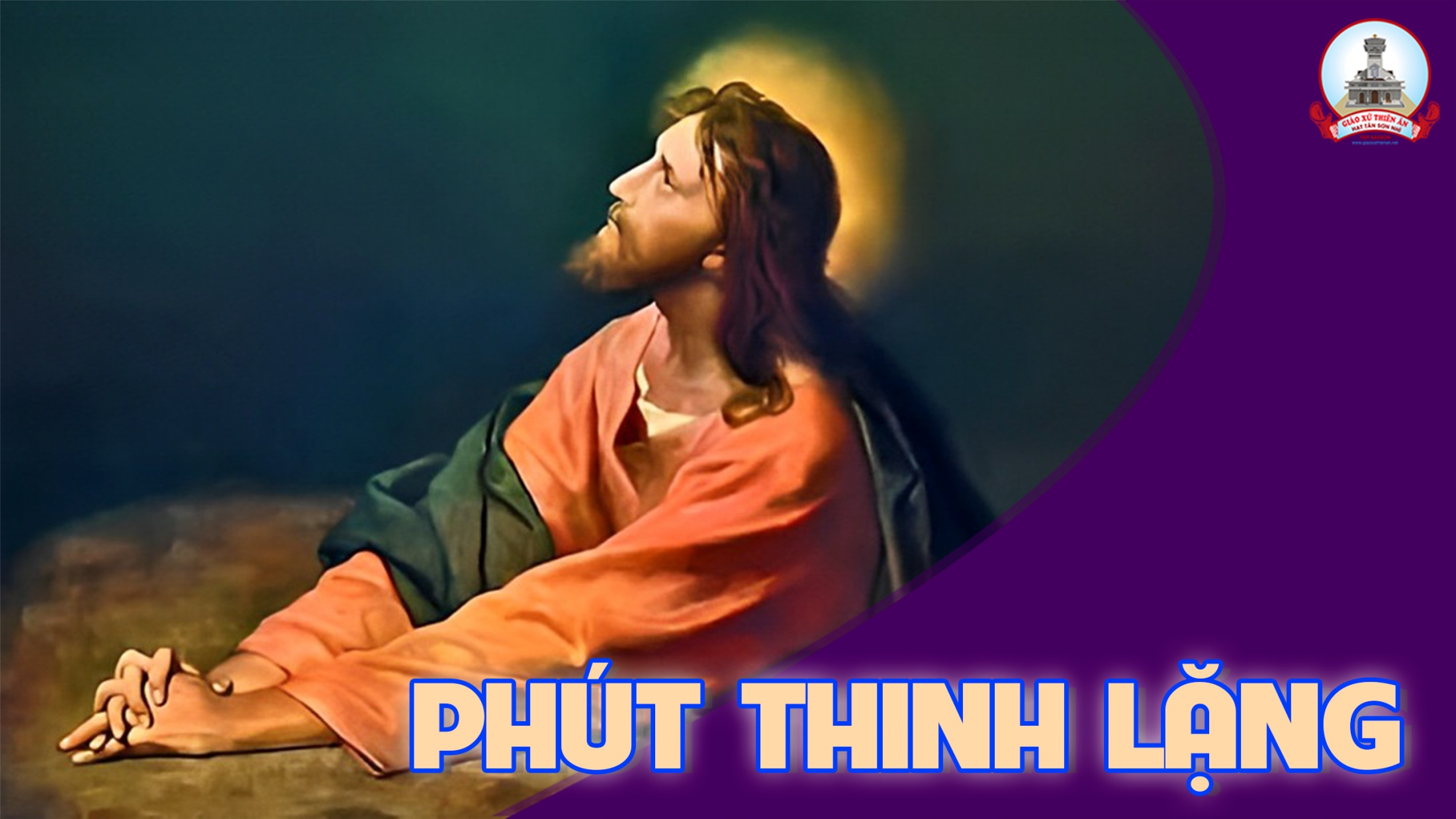 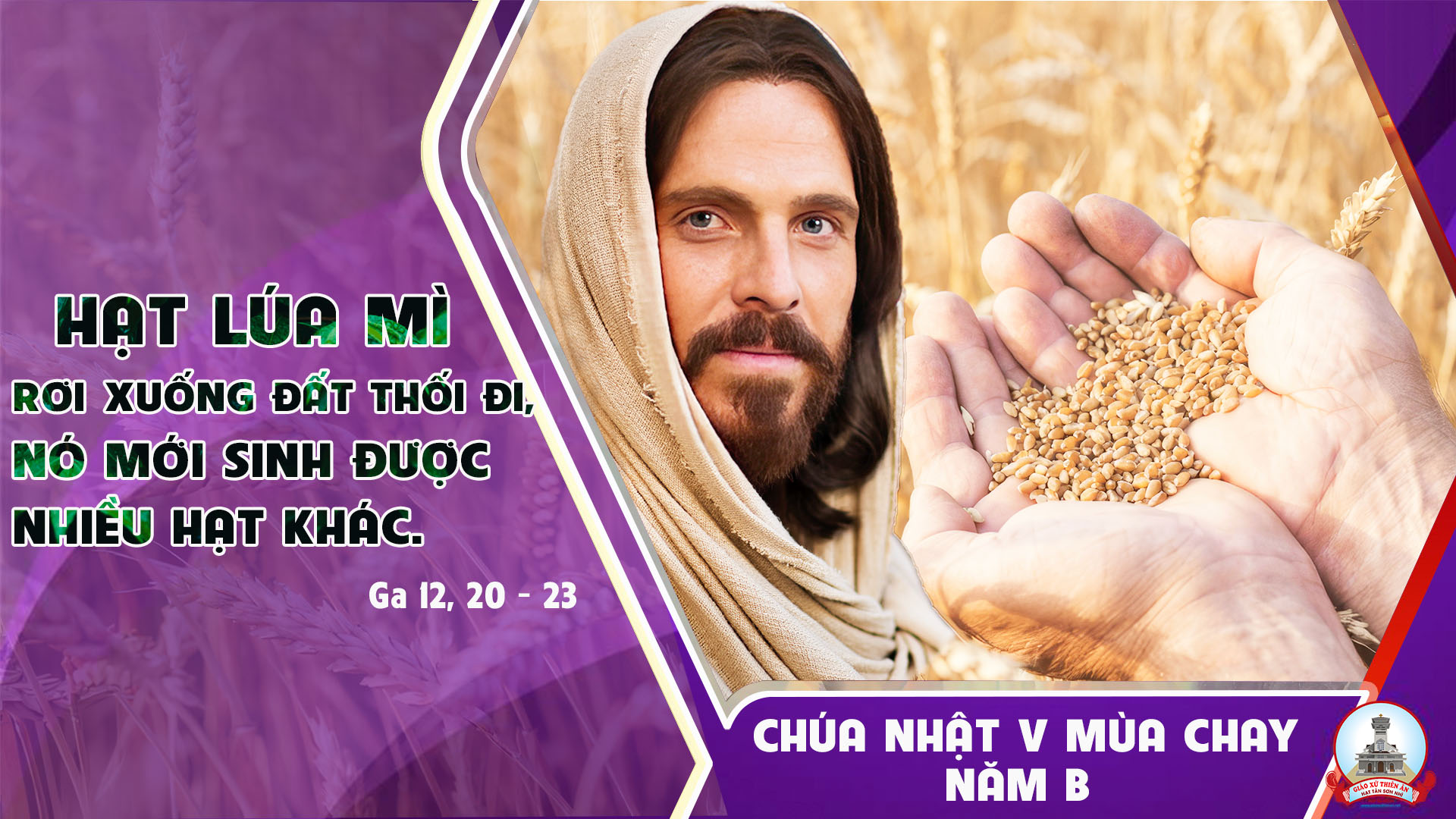 Ca Kết LễKinh ChayLm. Nguyễn Duy
Tk1: Con xin dâng muôn lời kinh thắm lệ chan hòa. Con kêu van Chúa nhân từ ghé mắt xót thương.
**: Mùa chay thánh Chúa thương tha thứ tội nhơ. Lắng nghe con dâng lời khấn nguyện: Chúa ban ơn trong mùa thánh này.
Tk2: Trong đêm thâu tâm hồn con vướng bao tội tình. Bao đau thương đã phủ đầy trên tấm thân con.
**: Vì yếu đuối Chúa đã thấu rõ hồn con. Chúa khoan nhân thương gọi trở về. Khứng ban muôn tâm tình thánh thiện.
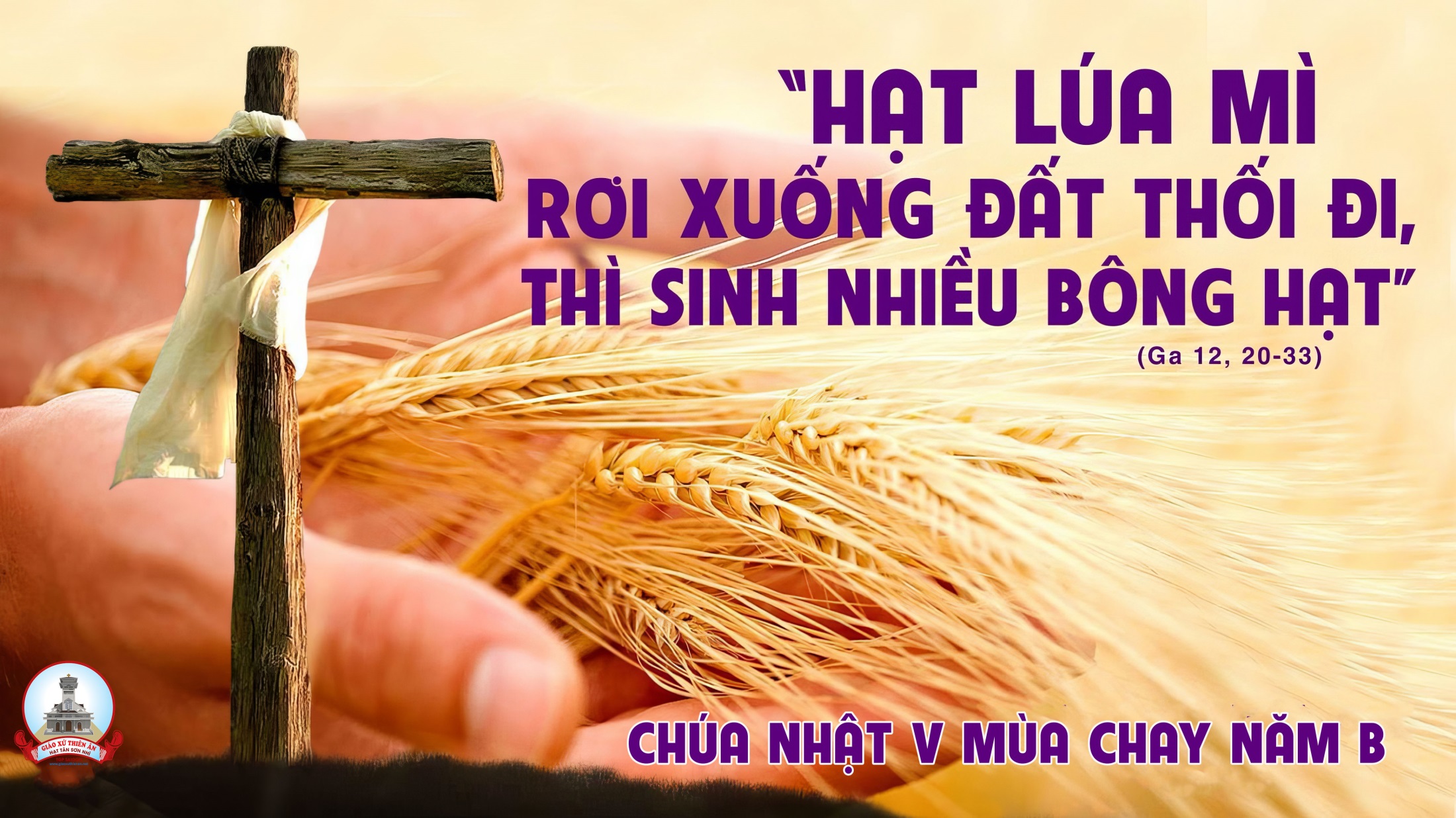